Информация. Виды кодирования. Системы счисления.
Подготовил: 
преподаватель информатики и ИКТ
 Клюянова Т.В.
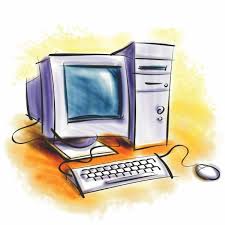 Содержание :
Определения.
Виды кодирования.
Системы счисления.
Перевод чисел из одной системы счисления в другую.
Определения
Информация — это осознанные сведения об окружающем мире, которые являются объектом хранения, преобразования, передачи и использования.

Данные—это информация, представленная в виде, пригодном для обработки автоматическими средствами при возможном участии человека. 
Знания—это информация, на основании которой путем логических рассуждений могут быть получены определенные выводы.
Определения
Определение информации:
В быту – знания, данные, сведения, сообщения об окружающем мире.
В техники – сообщения, передаваемые в форме знаков и сигналов.
В науке – сведения, которые уменьшают неопределенность.
Определения
Свойства информации:
Объективность -  информация, которая не зависит от чего-либо мнения.
Достоверность -  информация, которая отражает истинное положение дел.
Полнота – количество информации достаточное для понимания и принятия решения.
Актуальность – информация, которая важна в настоящее время.
Полезность – информация с помощь которой можно решить те или иные задачи.
Понятность – информация, которая выражена на языке,  доступном для получателя.
Определения
Виды информации.
По способу восприятия:
Визуальная – все что видим;
Звуковая – все что слышим;
Тактильная – то до чего можем дотронуться;
Обонятельная – все что чувствуем;
Вкусовая – все что можем по попробовать.
По форме представления:
Тестовая;
Числовая;
Графическая;
Звуковая;
Видео.
По общественному значению:
Массовая (распространяется в обществе);
Специальная (для узкого круга людей);
Личная (личные навыки ).
Основные виды информации по форме представления.
форма
звуковая
числовая
символьная
графическая
текстовая
видеоинформация
Кодирование информации.
Кодирование – это выражение данных одного типа через данные другого типа.
В вычислительной технике применяется двоичное кодирование. Основой этой системы кодирования является представление данных через последовательность двух знаков: 0 и 1. Для кодирования одно символа отводится 1 байт.  
1 байт=8бит
1 Кбайт=1024байт
1 Мбайт=1024Кбайт
1Гбайт=1024Мбайт
1Тбайт=1024Мбайт
Кодирование текстовой, символьной и числовой информации.
Каждому символу ставится свой  уникальный десятичный код от 0 до 255 или соответствующий ему двоичный код от 00000000 до 11111111. Из это следует что, человек различает символы по их начертанию, а компьютер - по их коду.
Для разных типов ЭВМ используются различные таблицы кодировки. 
Международным стандартом для ПК стала таблица ASCII (читается аски) (Американский стандартный код для информационного обмена).
Структура таблицы кодировки ASCII
ASCII-коды используются также для определения нажатой клавиши при программировании. Для стандартной QWERTY-клавиатуры таблица кодов выглядит следующим образом:
Кодирование графической информации.
Графическая информация делится на  растровую и векторную.
Растр (пиксель)-это точка на экране, которая имеет свое значение.
Растровое изображение – это набор пикселей, расположенных на прямоугольной сетке.
DPI (dots per inch – «точка на дюйм») количество пикселей на единицу длины. 
Для представления растрового изображения используется цветовая модель RGB (аббревиатура английских слов Red, Green, Blue — красный, зелёный, синий), которая использует 3 основных цвета. С помощь этих цветов можно получить свыше 16 мл. оттенков. 
000000 – черный цвет (отсутствие цвета)
111111 – белый цвет (смешение всех цветов)
Кодирование графической информации.
Векторное изображение - это набор математических функций. Базовым элементом изображения является линия.
Векторное изображение кодируется как обычная символьная информация.
Векторное изображение в отличие от растрового при увеличении свое качество не теряет. 

Для работы с векторным и растровым изображениями используются специализированные программы. 
Растровое изображение создается и обрабатывается в известном графическом редакторе – Adobe PhotoShop.
Векторное изображение создается и обрабатывается графическими редакторами – CorelDraw, Adobe Illustrator.
Кодирование звуковой и видео информации.
Звук представляет собой звуковую волну с непрерывно меняющейся амплитудой. Поэтому для того чтобы закодировать звуковую информацию производится временная дискретизация.
Временная дискретизация – преобразования звука в цифровую форму путем разбивания звуковой волны на отдельные маленькие временные участки где амплитуды этих участков квантуются (им присваивается определенное значение).
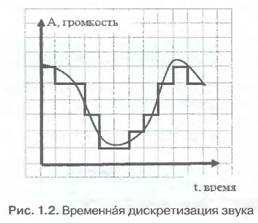 Кодирование звуковой и видео информации.
Видео информация  состоит из кадров. Каждый кадр представляет собой растровое изображение и кодируется как растровое изображение.  После собираются все кадры во едино. А звук кодируется  как обычная  звуковая информация. 
Скорость воспроизведения видеосигнала составляет 30 или 25 кадров в секунду, в зависимости от телевизионного стандарта. Наиболее известными из таких стандартов являются: SECAM, принятый в России и Франции, PAL, используемый в Европе, и NTSC, распространенный в Северной Америке и Японии.
Разрешение для стандарта NTSC составляет 768 на 484 точек, а для PAL и SECAM – 768 на 576 точек.
Представление информации
В цифровом устройстве любая информация представляется виде чисел. Для записи чисел используют различные системы счисления. 
Система счисления(СС) - это система записи чисел с помощью определенного набора цифр.
Системы счисления
Существуют системы позиционные и непозиционные:
В непозиционных системах счисления вес цифры не зависит от позиции. Например в числе XXXII (тридцать два) вес цифры X в любой позиции равен просто десяти.
В позиционных системах счисления вес каждой цифры изменяется в зависимости от ее позиции. Например 154 (1-сотни 5-десятки 4-еденицы)
Любая позиционная система характеризуется своим основанием. Примеры позиционной системы счисления - двоичная, десятичная, восьмеричная, шестнадцатеричная и т. д.
Системы счисления
12 (время часы)
10
0,1,2,3,4,5,6,7,8,9
1,2,3,4,5,6,7,8,9,10,11,12
60 (минуты, секунды)
2
0,1
1,2,3,4,5,6,7,8,9,10,12,13,14,15,16,17,….58,59,60
0-нет сигнала
1-есть сигнала
Системы счисления
8
16
0,1,2,3,4,5,6,7
0,1,2,3,4,5,6,7,8,9,10,A,B,C,D,E,F
Соответствие чисел, записанных в различных системах счисления .
Соответствие чисел, записанных в различных системах счисления (продолжение) .
Перевод чисел из двоичной в десятичную СС.
X2=An*2n-1+An-1*2n-2+An-2*2n-3+…+A2*21+A1*20

Таблица  Степени числа 2 





Пример .Перевести  101110002 в десятичную СС.
101110012 = 
1*27+0*26+1*25+1*24+1*23+0*22+0*21+1*20  =128+32+16+8+1=18510
Перевод чисел из восьмеричной в десятичную СС.
X8=An*8n-1+An-1*8n-2+An-2*8n-3+…+A2*81+A1*80

Таблица  Степени числа 8 



Пример . Перевести 267858 в десятичную СС. 
267858 = 2*84+6*83+7*82+8*81+5*80 
=8192+3072+448+64+5=11781 10
Перевод чисел из шестнадцатеричной в десятичную СС.
X16=An*16n-1+An-1*16n-2+An-2*16n-3+…+A2*161+A1*160

Таблица 6. Степени числа 16 


Пример . Перевести 5CDE016 в десятичную СС. 
5CDE016 = 5*164+12*163+13*162+14*161 +0*160 
= 327680+49152+3328+224+0=38033410
Перевод чисел из десятичной в двоичную СС.
Пример. Число  2510 перевести в двоичную систему счисления.
2510 = 110012
25
24
1
2
12
12
0
2
6
6
0
2
3
2
1
2
1
Перевод чисел из десятичной в восьмеричную СС.
Пример.  157810перевести в восьмеричную СС.

				157810 = 30528
1578
1576
2
8
197
192
5
8
24
24
0
8
3
Перевод чисел из десятичной в шестнадцатеричную СС.
Пример. Число  999910перевести в шестнадцатеричную систему счисления. 
					 999910 = 270F16
9999
9984
15
16
624
624
0
16
39
32
7
16
2
Перевод чисел из двоичной в восьмеричную СС.
Пример. Число  1010101111010102 перевести в восьмеричную систему счисления. Для перевода число начиная с конца делим по 3 цифры и после записываем числа начиная с первой группы.
1010101111010102= 527528
Перевод чисел из двоичной в  шеснадцатиричную СС.
Пример. Число  1010101111010102 перевести в шеснадцатиричную систему счисления. Для перевода число начиная с конца делим по 4 цифры и после записываем числа начиная с первой группы. Если в последней группе остается 3 цифры то впереди дописывается 0
01010101111010102= 55EA16
Спасибо за внимание!